Object Detection and Tracking, Source Object Attribution, and Application in Sensor Networks
Ren Cooper
Lawrence Berkeley National Laboratory


Radiological Data Fusion Workshop
August 15th, 2023
RJCooper@lbl.gov
Outline
Radiological Source Object Attribution

Application to City-scale Networked R/N Detection

Research Needs
2
August 15th 2023
Source-Object Attribution|  NA-22 Radiological Data Fusion Workshop
Motivation
Contextual information allows us to measure/quantify the factors that influence the measurements we make with radiation detectors
This helps to inform and/or constrain the inversion from measured counts to actionable information
When the detector is moving, we track its motion and the environment it is moving through
When the detector is stationary, we measure the world around it
E.g., presence, nature, strength location of an anomaly
E.g. tracking objects that could be carrying a source
Leverage inverse square law to provide localization and situational awareness
Improve detection sensitivity by optimizing integration time
3
August 15th 2023
Source-Object Attribution|  NA-22 Radiological Data Fusion Workshop
Motivation
Contextual information allows us to measure/quantify the factors that influence the measurements we make with radiation detectors
This helps to inform and/or constrain the inversion from measured counts to actionable information
When the detector is moving, we track its motion and the environment it is moving through
When the detector is stationary, we measure the world around it
E.g., presence, nature, strength location of an anomaly
E.g. tracking objects that could be carrying a source
Leverage inverse square law to provide localization and situational awareness
Improve detection sensitivity by optimizing integration time
Disclaimer: We are not the first to leverage object tracking for radiation detection (e.g. Roadside Tracker) but we are now doing it in 3D, in real-time, and in ~complex or unconstrained environments
4
August 15th 2023
Source-Object Attribution|  NA-22 Radiological Data Fusion Workshop
Static ”SDF” Systems
Compact, redeployable
Fixed Installation
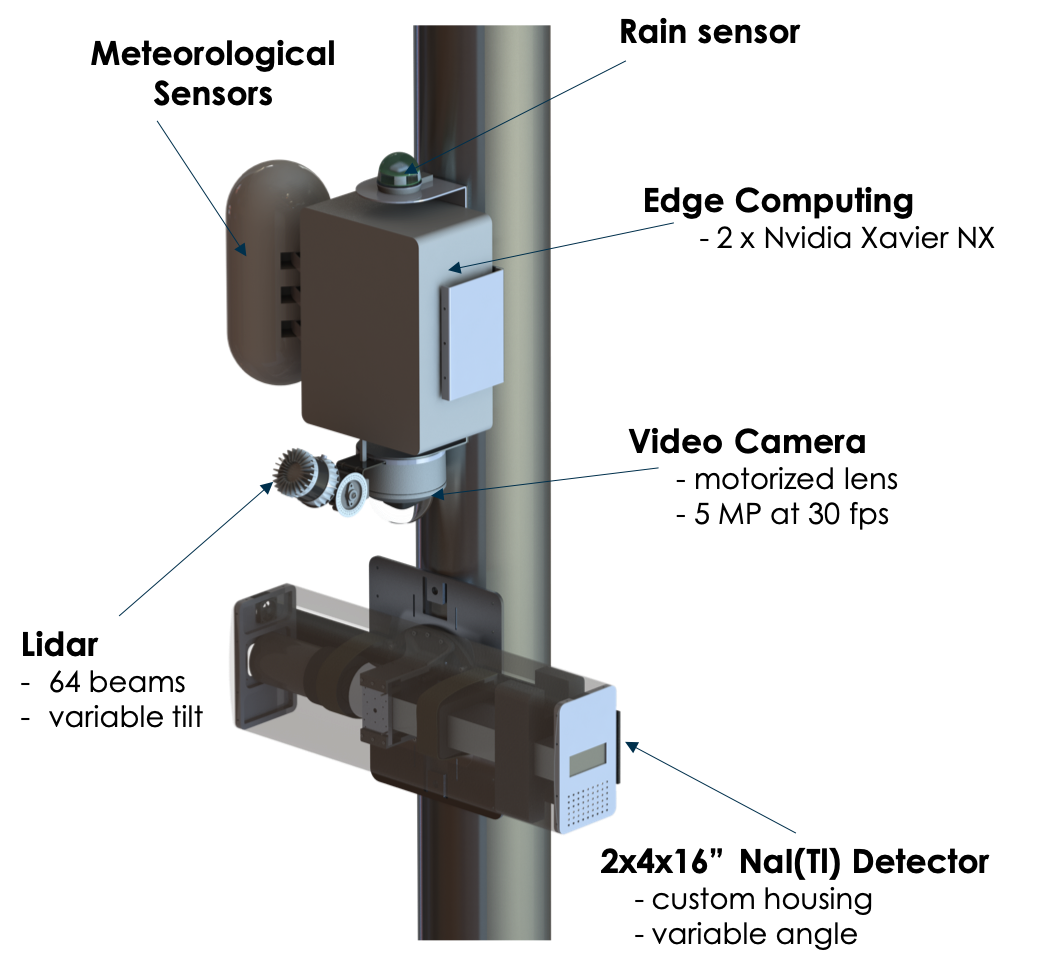 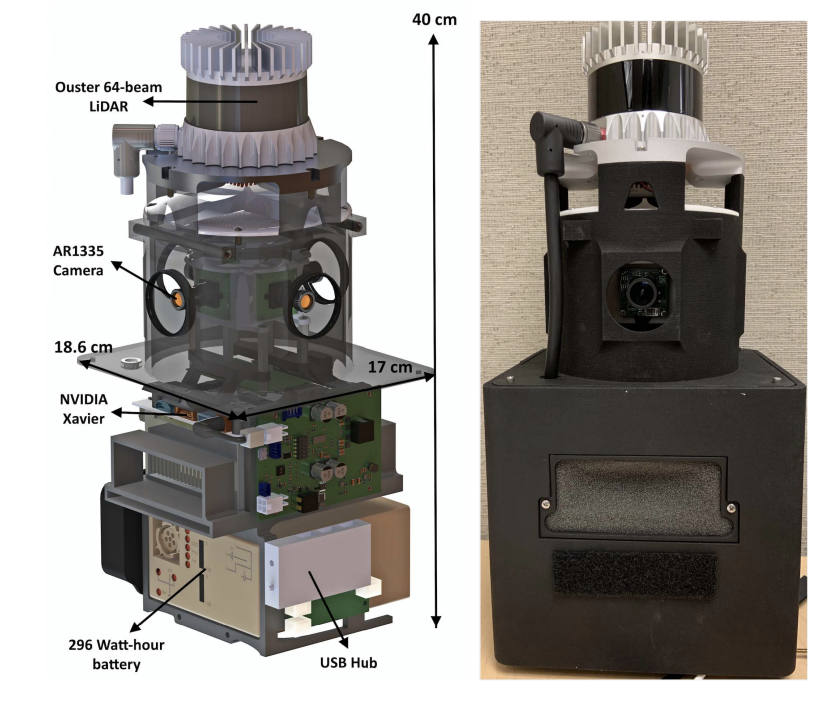 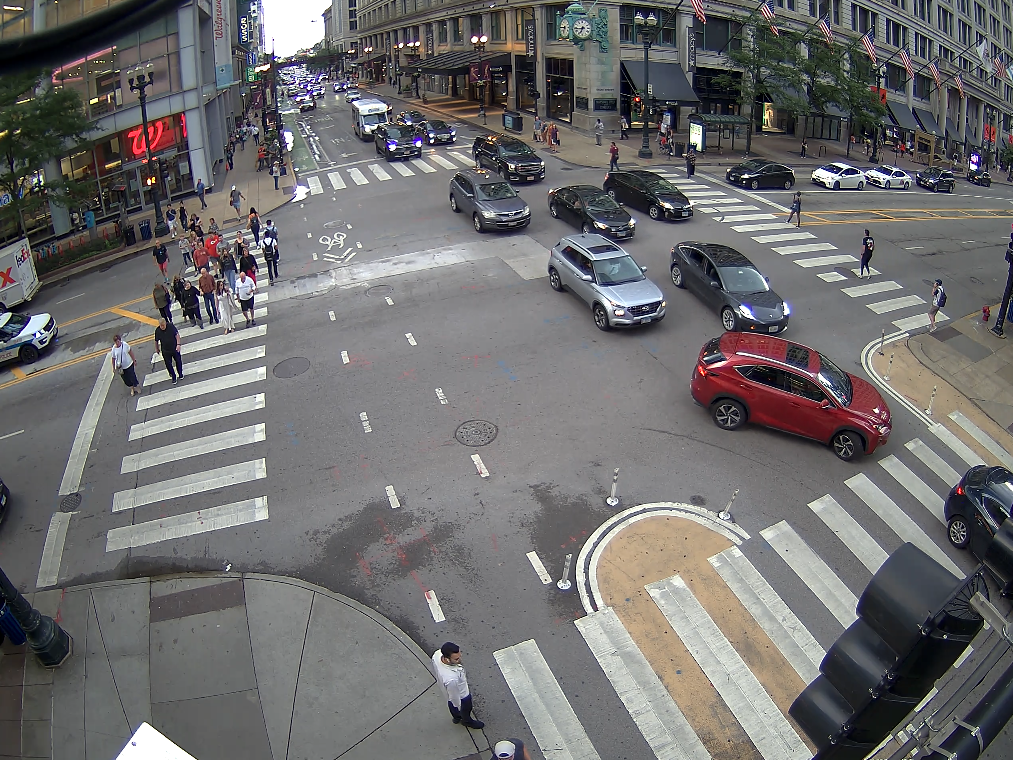 40 cm
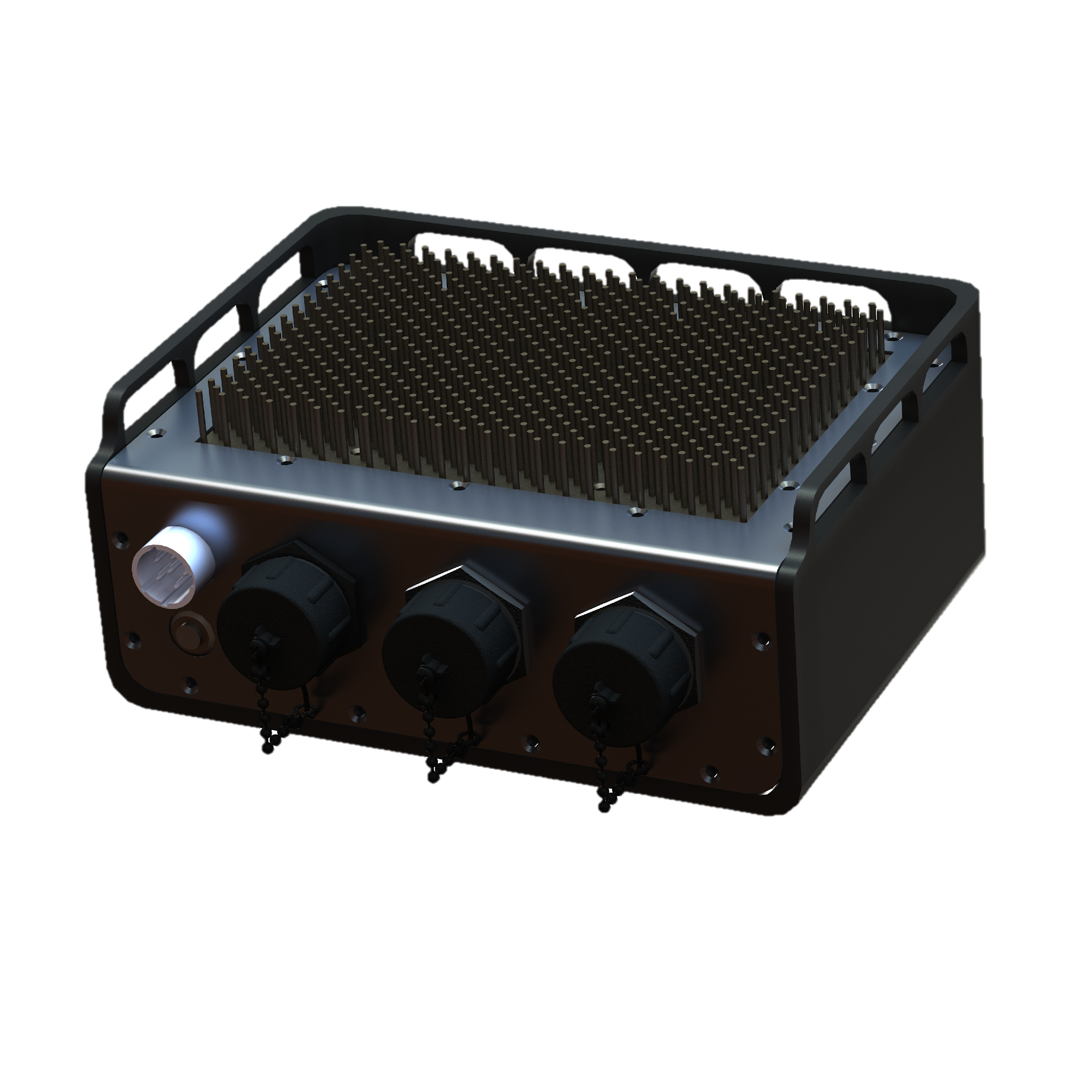 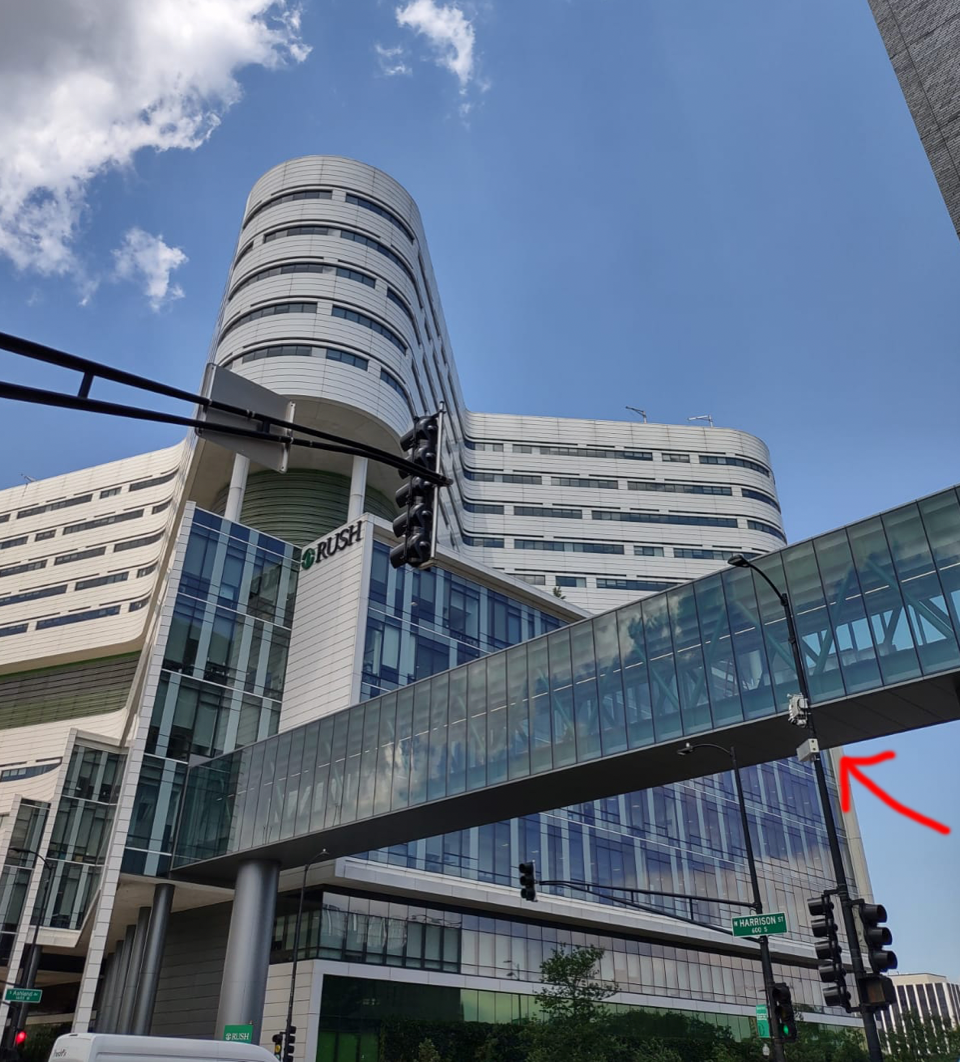 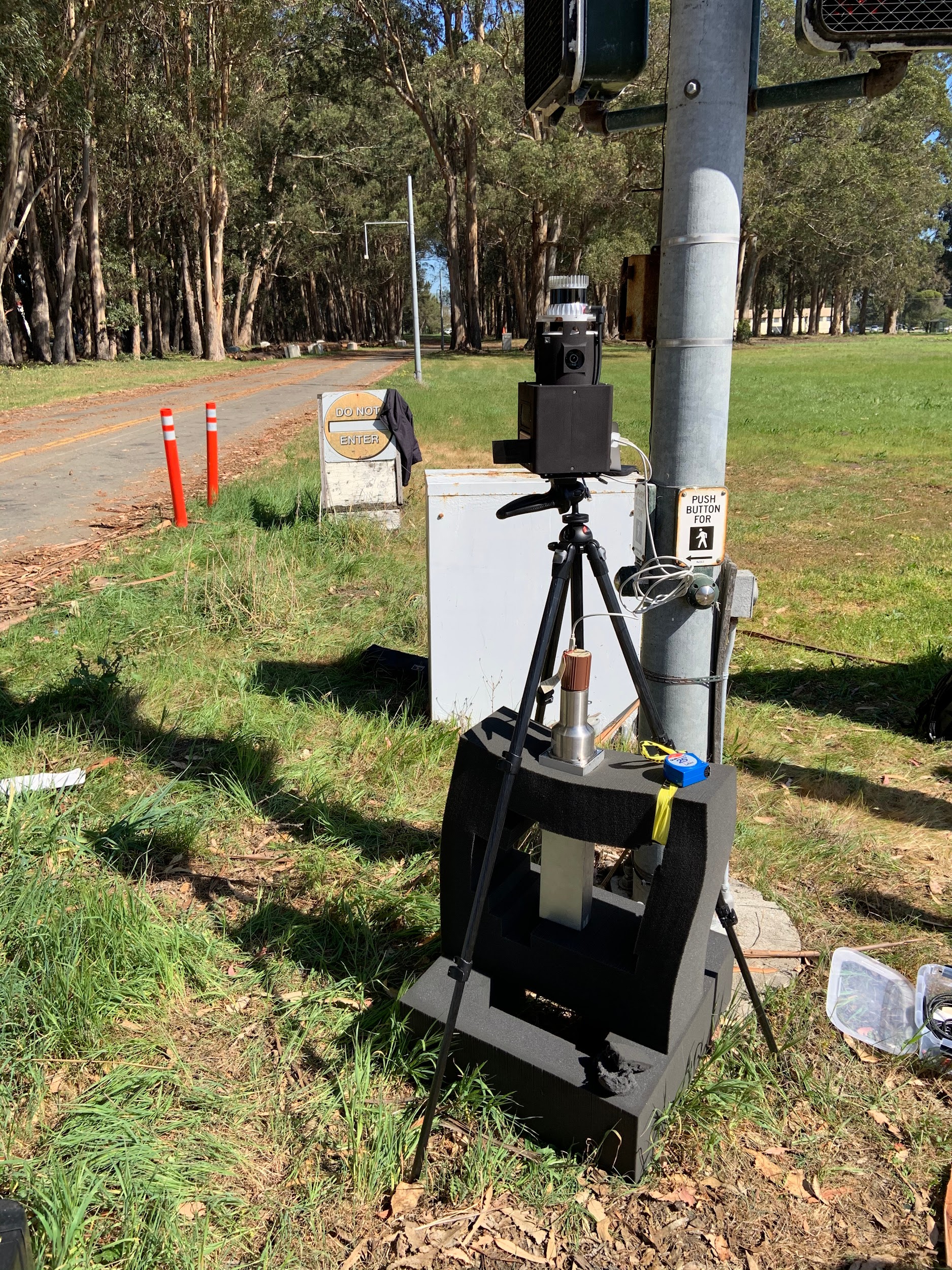 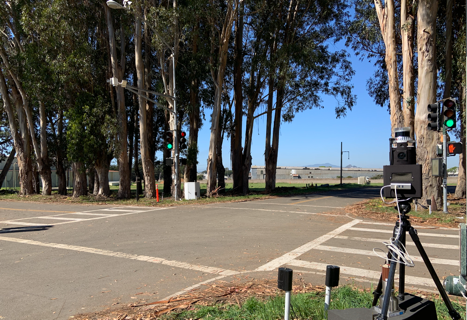 5
August 15th 2023
Source-Object Attribution|  NA-22 Radiological Data Fusion Workshop
Methodology
Image Frame
Acquire Video and/or Lidar Data in Real Time
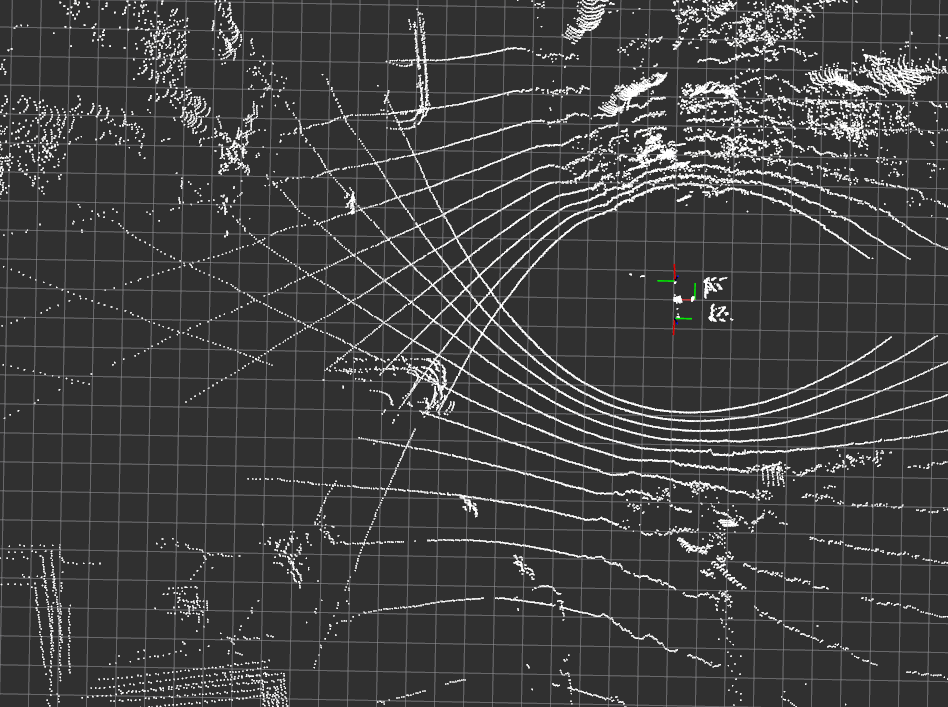 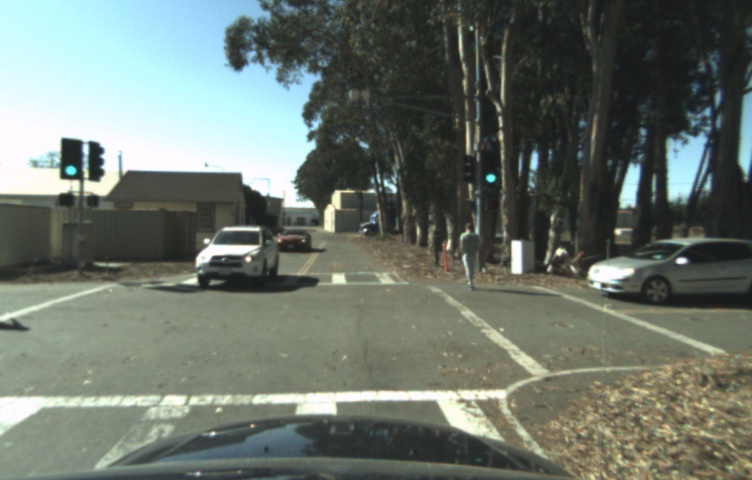 M.R. Marshall et al., IEEE TNS(2020), DOI: 10.1109/TNS.2020.3047646
6
August 15th 2023
Source-Object Attribution|  NA-22 Radiological Data Fusion Workshop
Methodology
Object
Detection
CNN
Image Frame
Obj. Positions
Detect and Classify Objects
(Return positions)
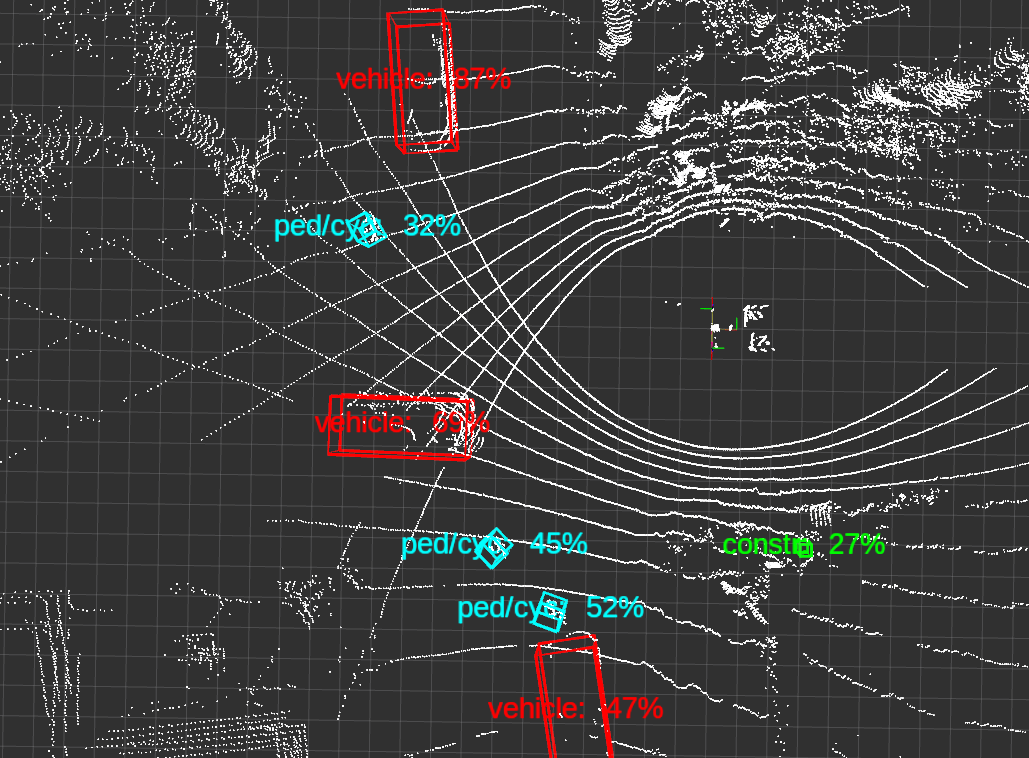 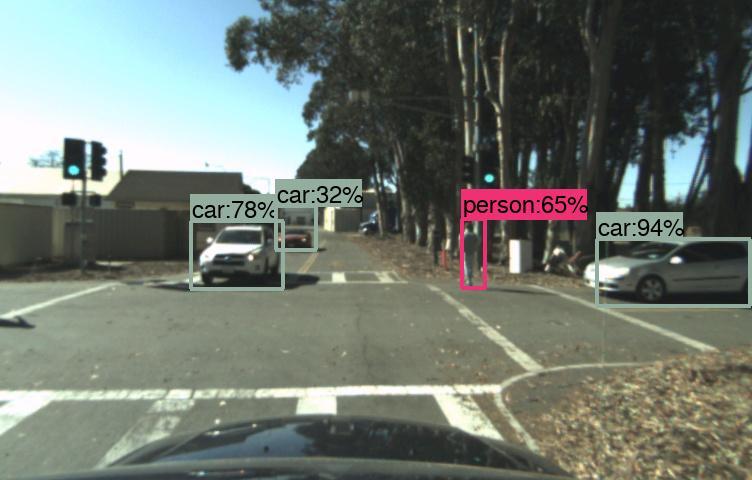 M.R. Marshall et al., IEEE TNS(2020), DOI: 10.1109/TNS.2020.3047646
7
August 15th 2023
Source-Object Attribution|  NA-22 Radiological Data Fusion Workshop
Methodology
Object
Detection
CNN
Kalman
Filter
Tracker
Image Frame
Tracks
Obj. Positions
Track Objects in 3D
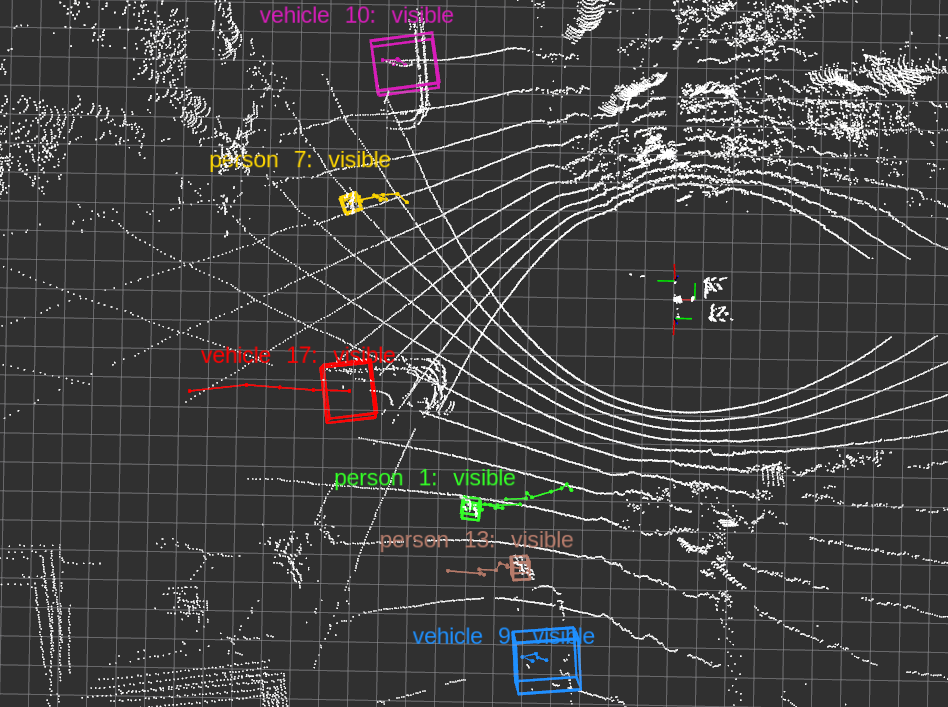 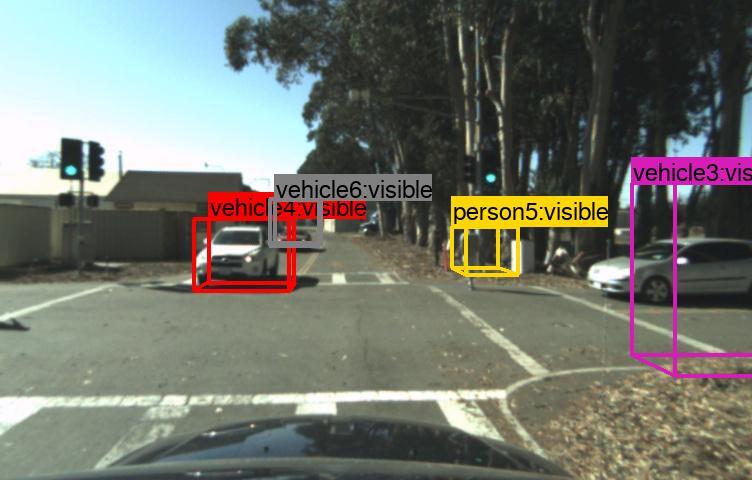 M.R. Marshall et al., IEEE TNS(2020), DOI: 10.1109/TNS.2020.3047646
8
August 15th 2023
Source-Object Attribution|  NA-22 Radiological Data Fusion Workshop
Methodology
Object
Detection
CNN
Kalman
Filter
Tracker
Poisson
Attribution
Detection
Image Frame
Tracks
Obj. Positions
Attribution
Rad Data
Upon alarm:
Build track-informed model of time-series peak count rate for each object
Fit tracks to data (maximize Poisson likelihood)
Compute “exclusion metrics” e.g. p-value or s-value
Spectral Alarm
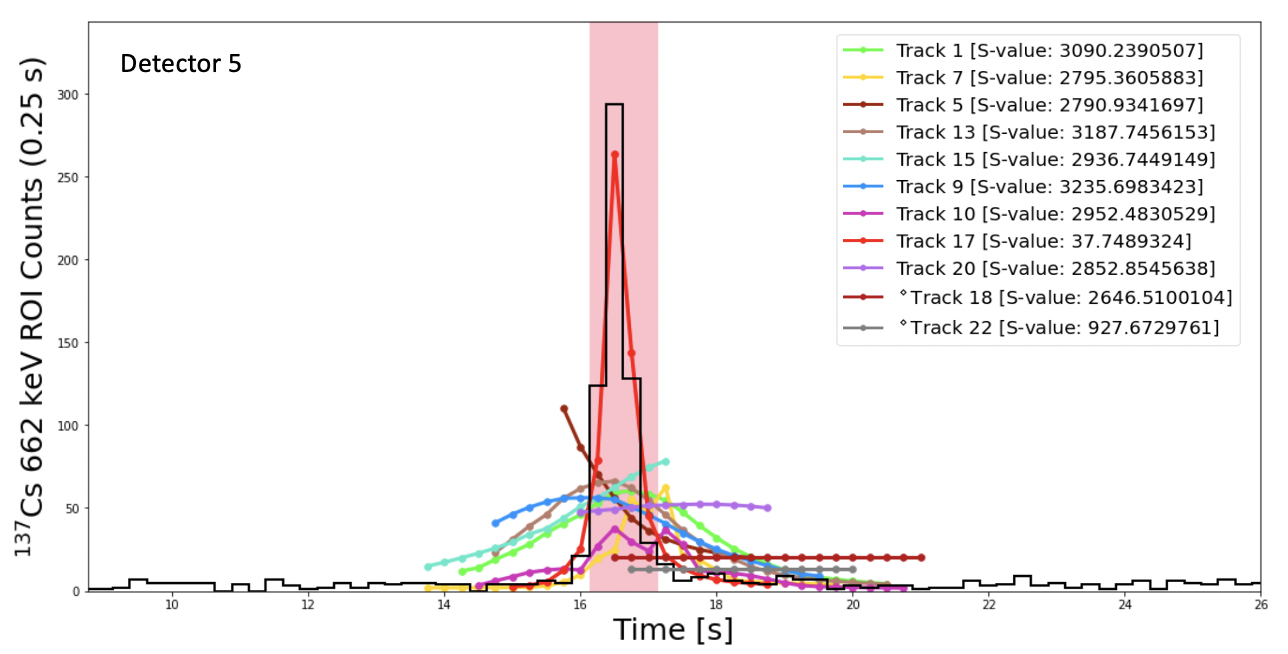 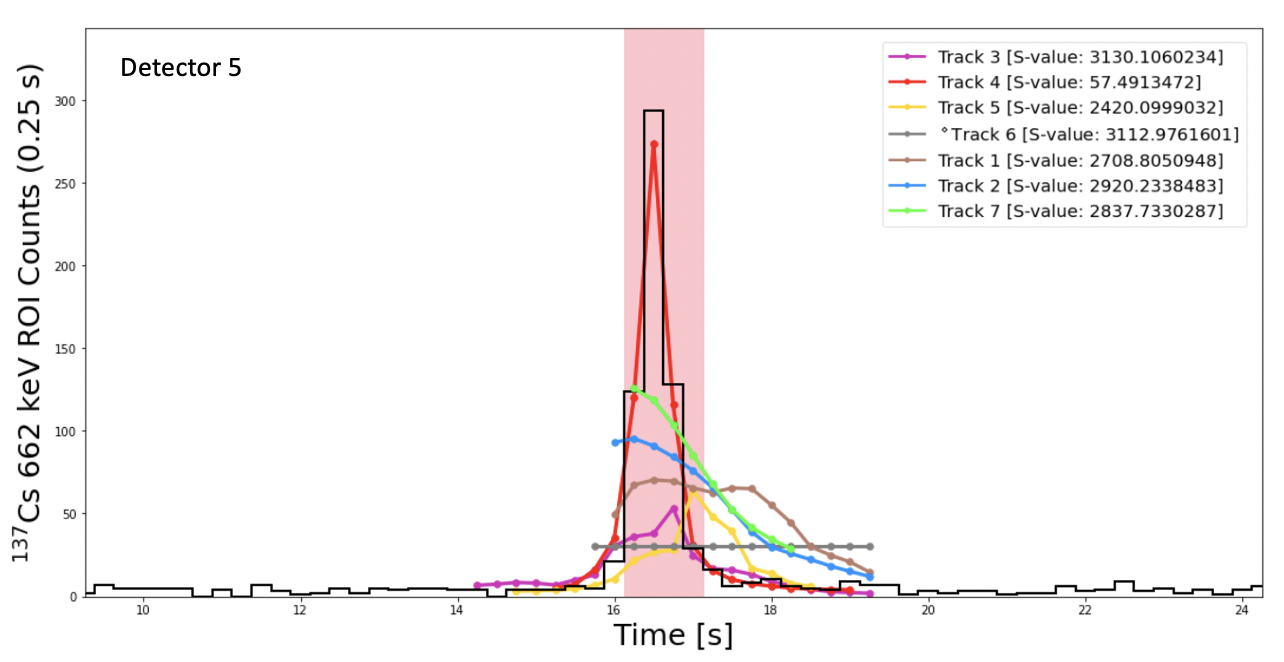 Lidar
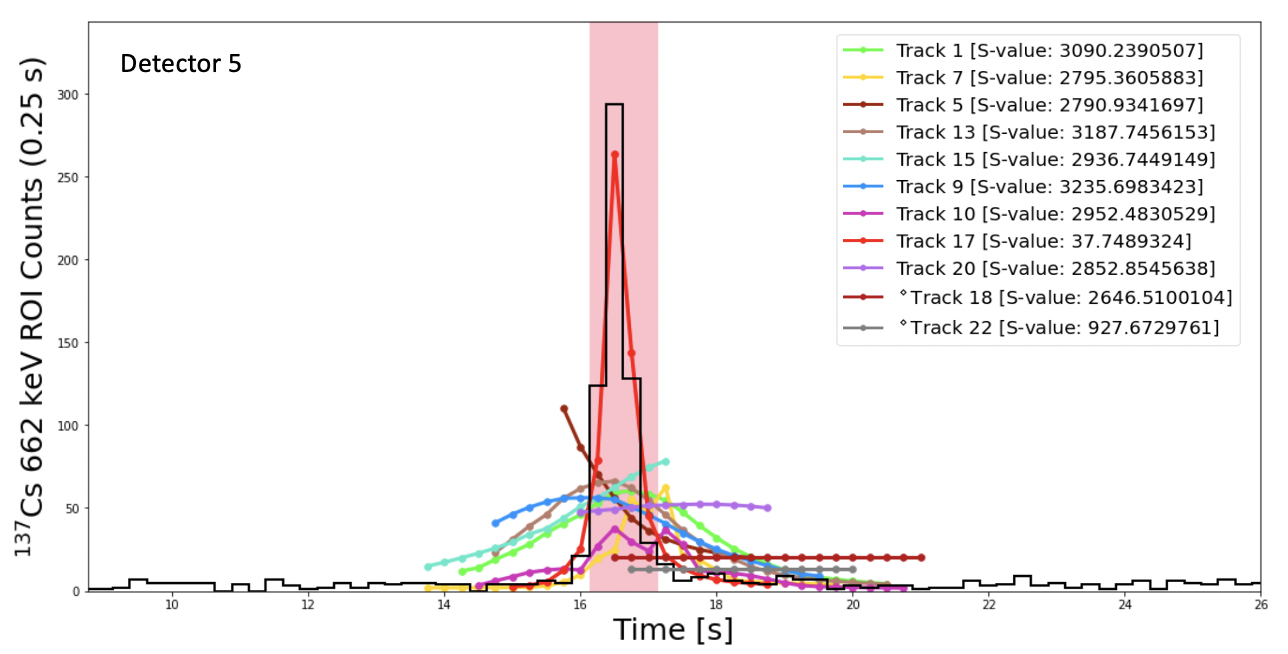 Video
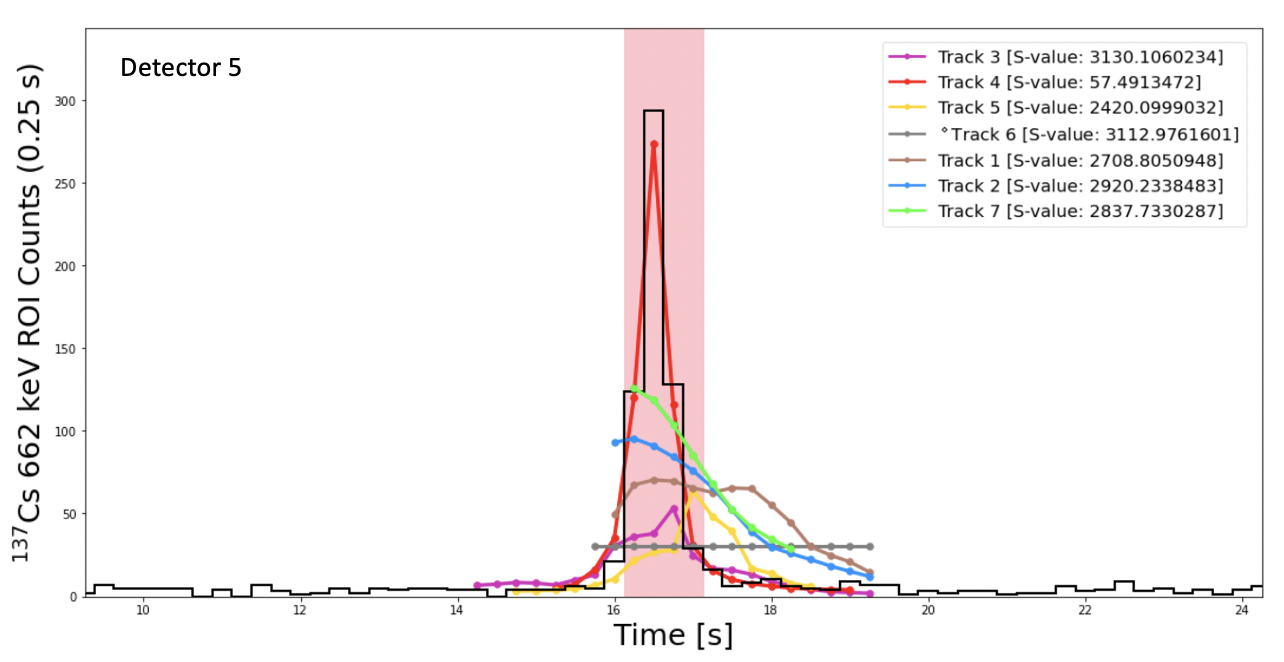 M.R. Marshall et al., IEEE TNS(2020), DOI: 10.1109/TNS.2020.3047646
9
August 15th 2023
Source-Object Attribution|  NA-22 Radiological Data Fusion Workshop
Video vs. Lidar
We have so far observed superior source-object attribution performance when using Lidar
In a mock urban environment: 80% correct attribution Lidar vs. 60% video
10
August 15th 2023
Source-Object Attribution|  NA-22 Radiological Data Fusion Workshop
Video vs. Lidar
We have so far observed superior source-object attribution performance when using Lidar
In a mock urban environment: 80% correct attribution Lidar vs. 60% video
We should explore other sensors - Stereo cameras? Acoustic sensors? Radar?
11
August 15th 2023
Source-Object Attribution|  NA-22 Radiological Data Fusion Workshop
PANDAWN Network
The PANDA and DAWN projects are establishing a city-scale, multi-sensor testbed for networked radiological/nuclear detection
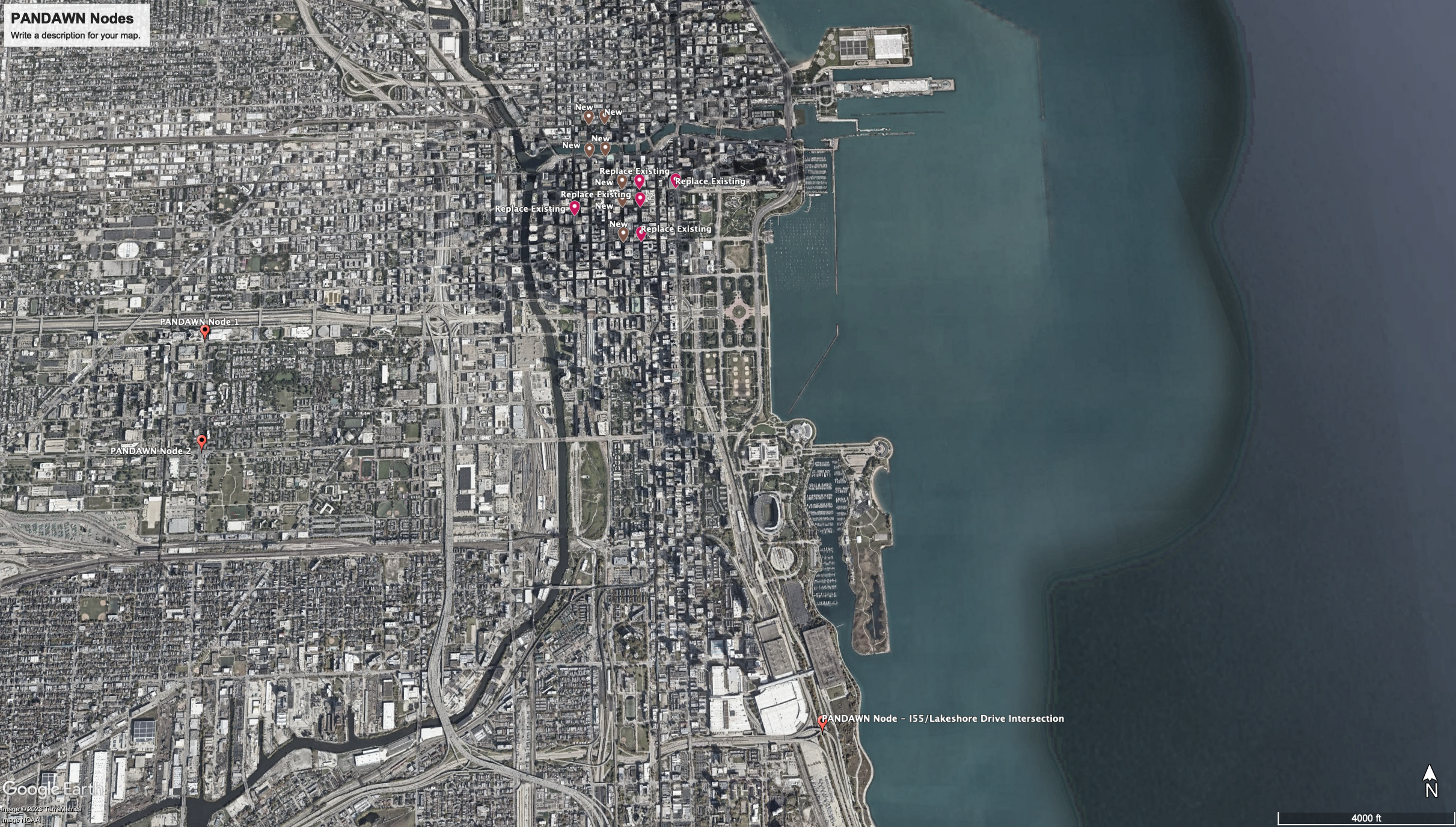 PANDA–DAWN key features:
Contextual sensor integration
Adaptive algorithms
Data fusion

Enabled by:
Edge and cloud computing
Inter-node communication

Achieving:
Improved source detection performance
Increased domain awareness
Inc. source localization and tracking
Increased flexibility and stability
Rich data sets for algorithm development
River-crossing grid
Exiting nodes
hospital region
Downtown Grid
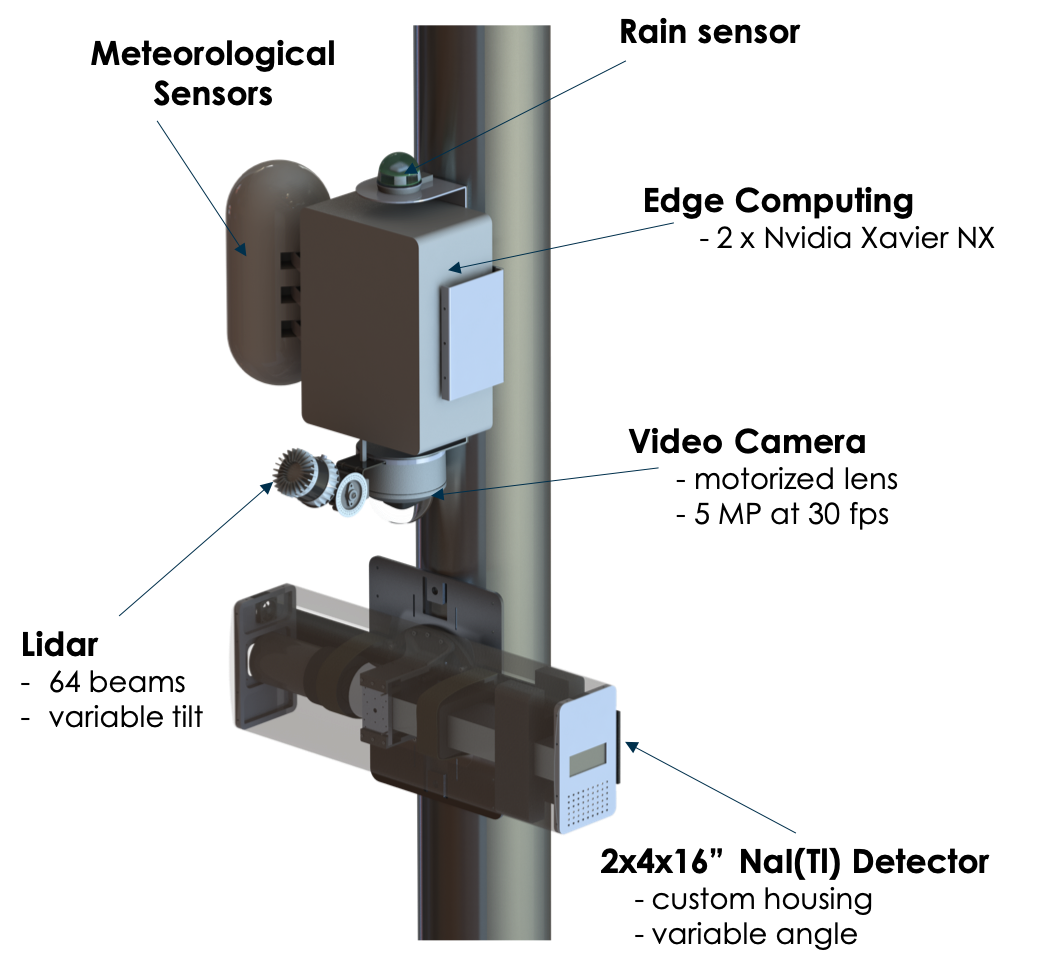 Major Intersection
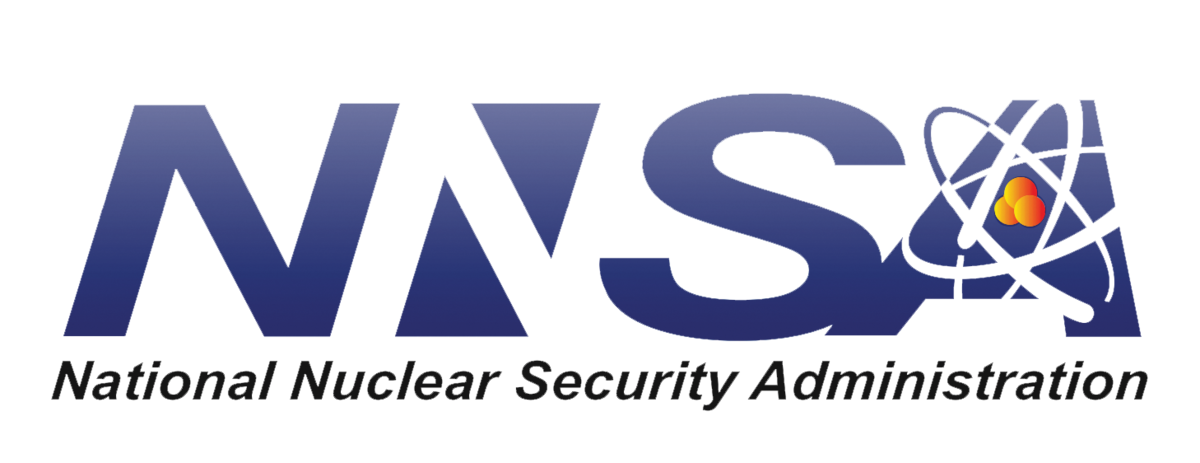 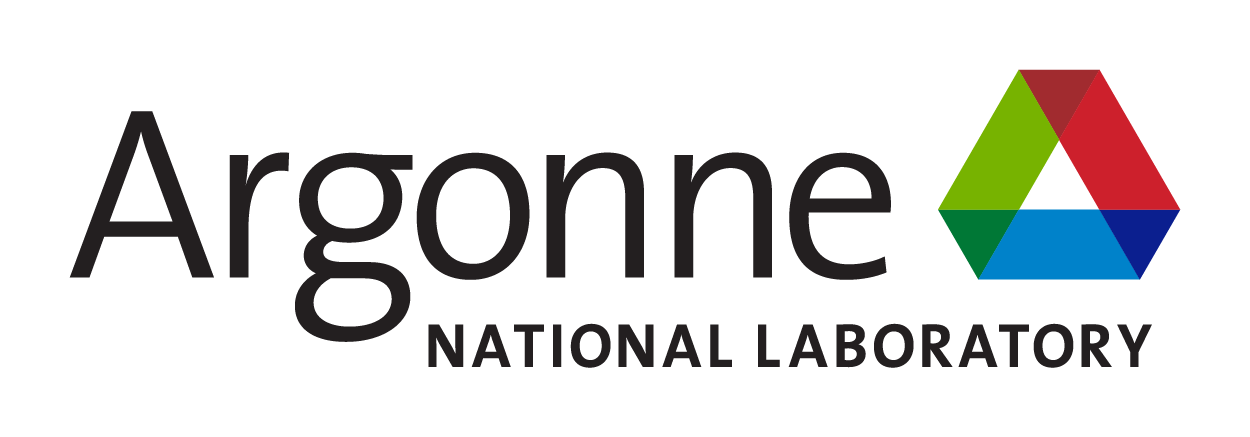 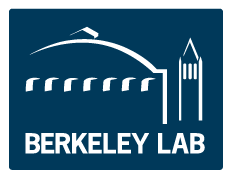 12
August 15th 2023
Source-Object Attribution|  NA-22 Radiological Data Fusion Workshop
Visual Object Detection Observations From the Field
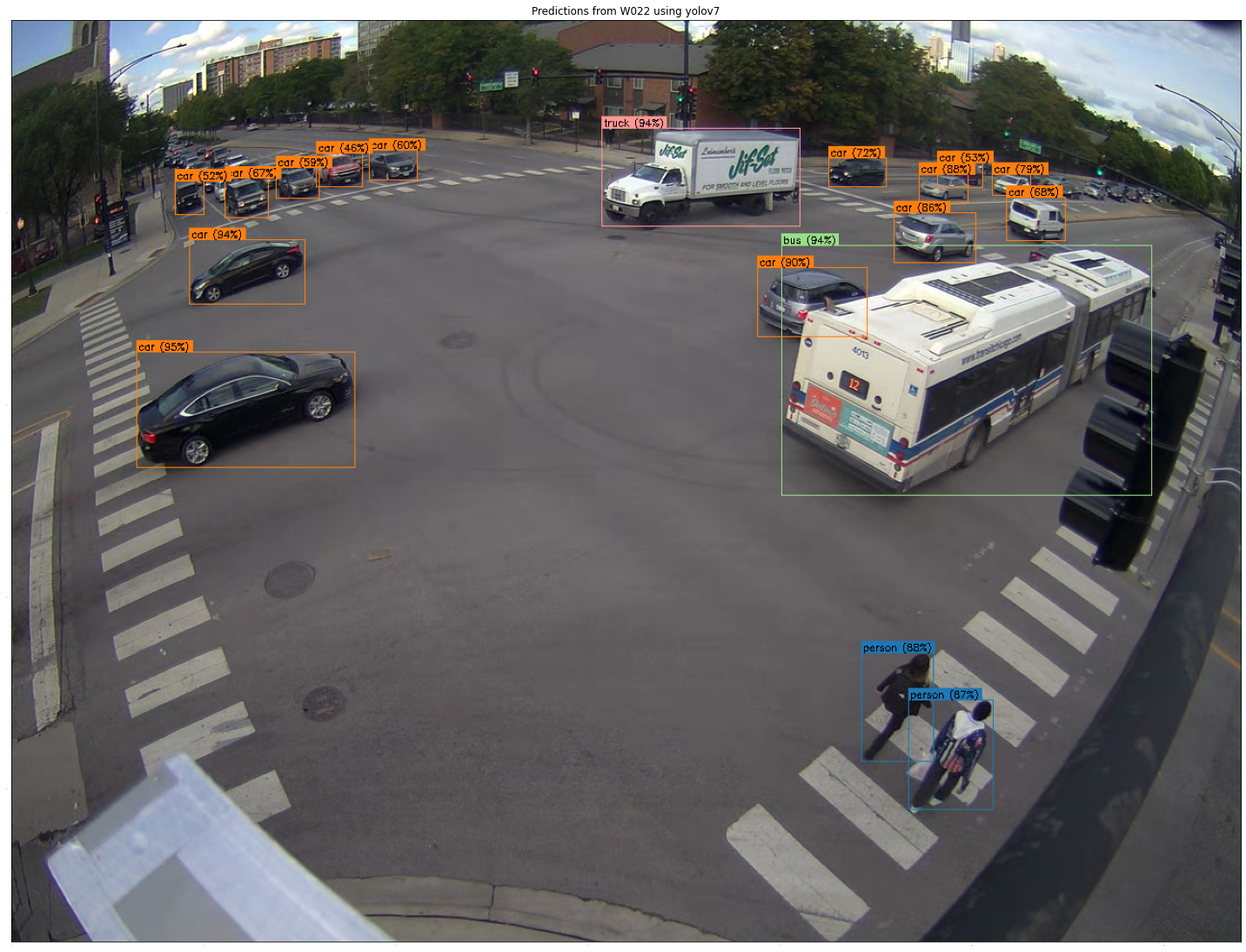 Real-world object detection performance is very good using YOLOv7-tiny and pre-trained model
Performance falls away at distances > 30 m
Some degradation in poor conditions may be improved with updated training
Tracking and attribution performance TBD
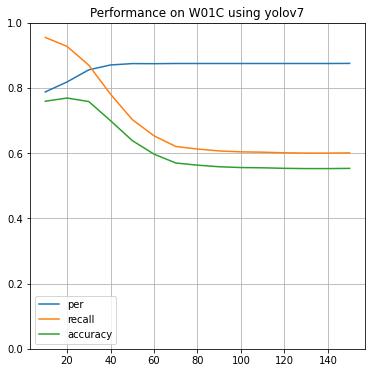 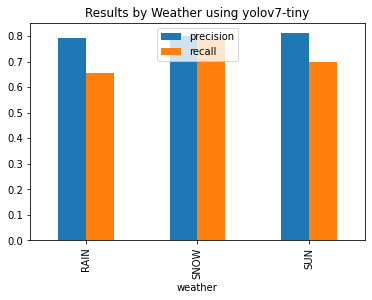 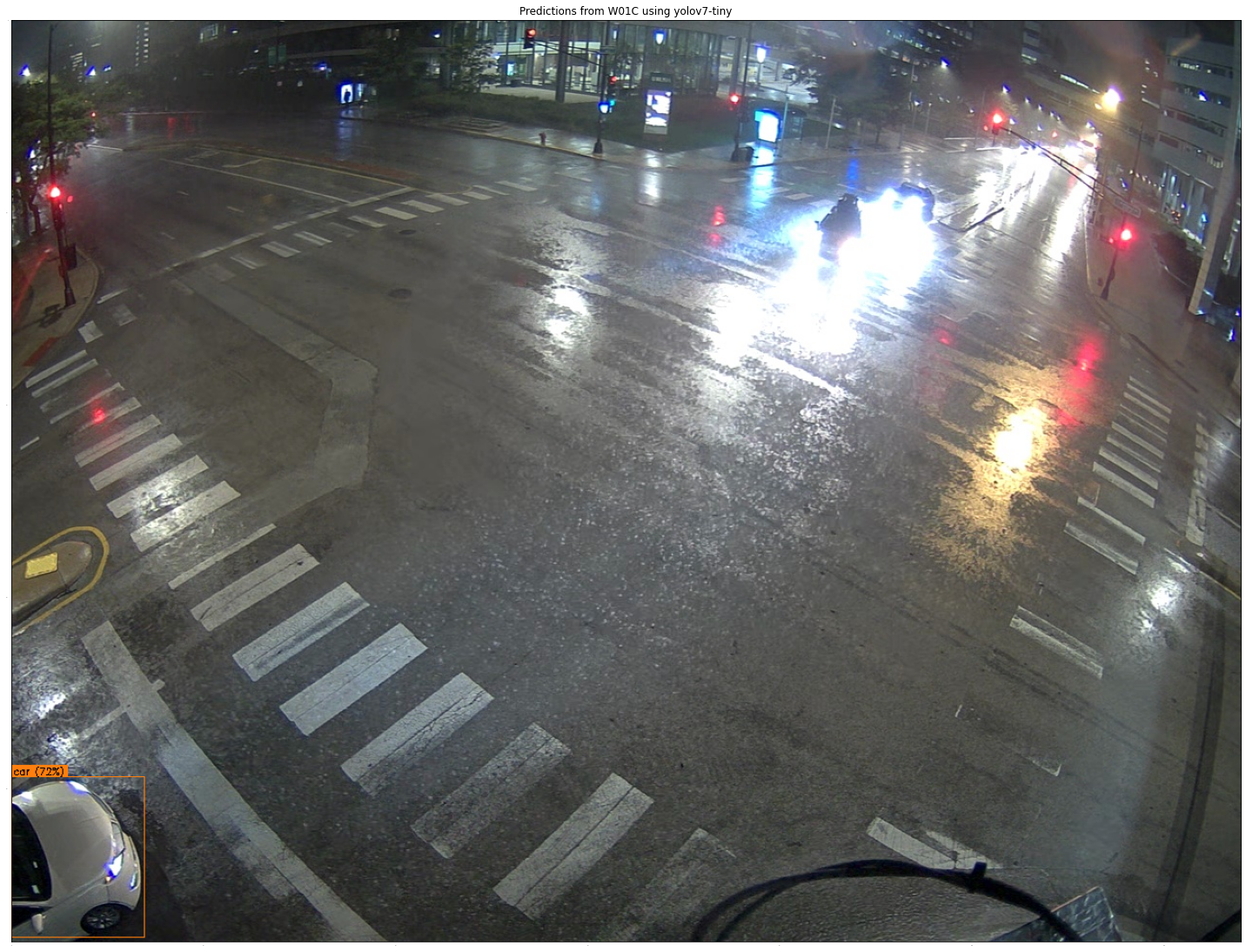 False Negatives
Performance Metric
Precision
Recall 
Accuracy
Estimated Distance (m)
13
August 15th 2023
Source-Object Attribution|  NA-22 Radiological Data Fusion Workshop
Network Data Fusion
Simulations show the potential for networked detection to outperform conventional detection
Increased sensitivity to weak sources
Reduced false positive rates
Reduced detector density
Contextual information is required to identify correlated observations in a sparse network
Vehicle make/model/color, license plate etc.
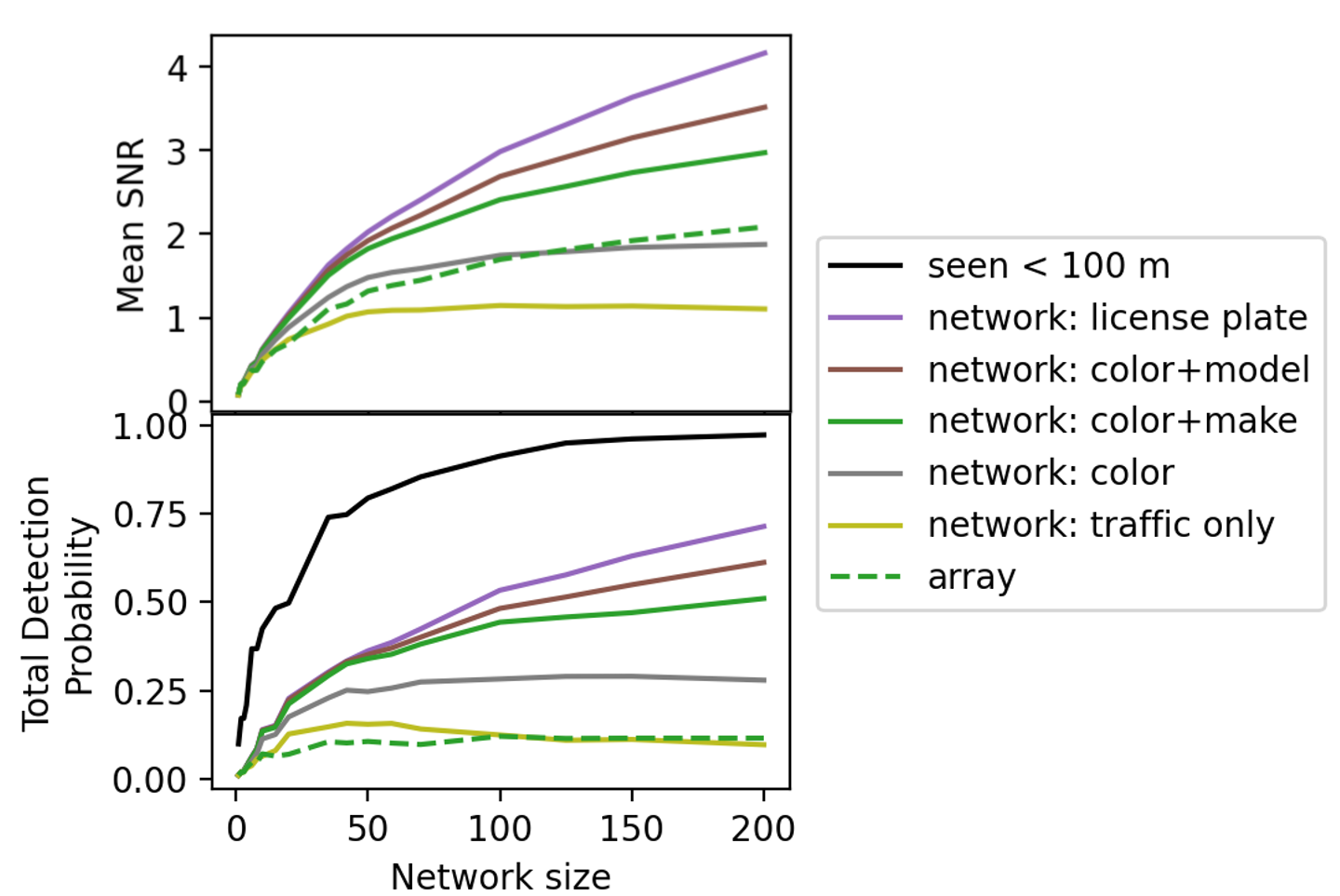 5 mCi 137Cs source, FAR = 1/8 hours
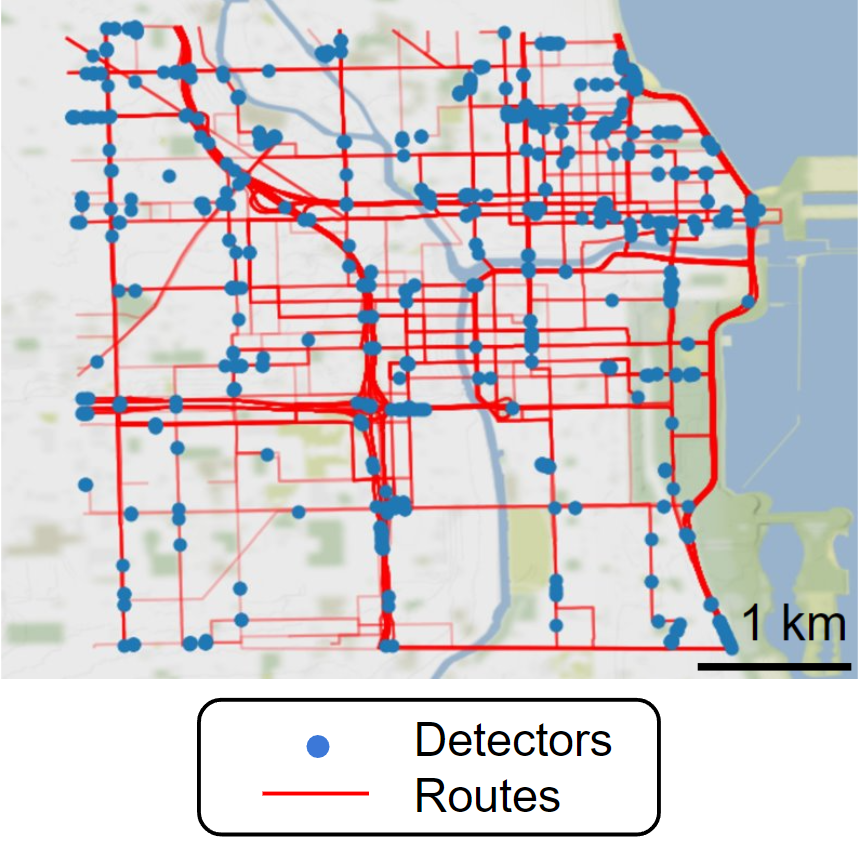 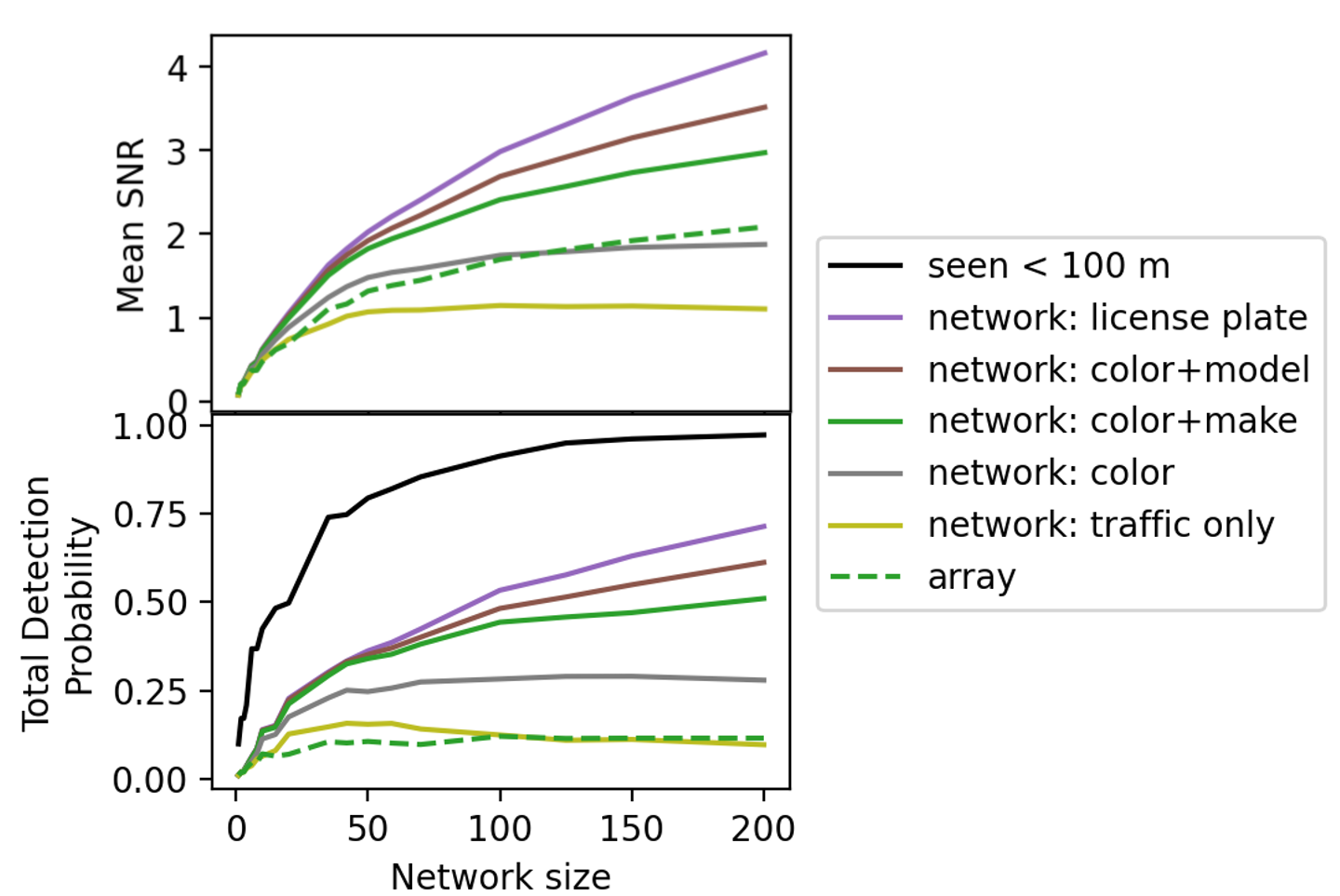 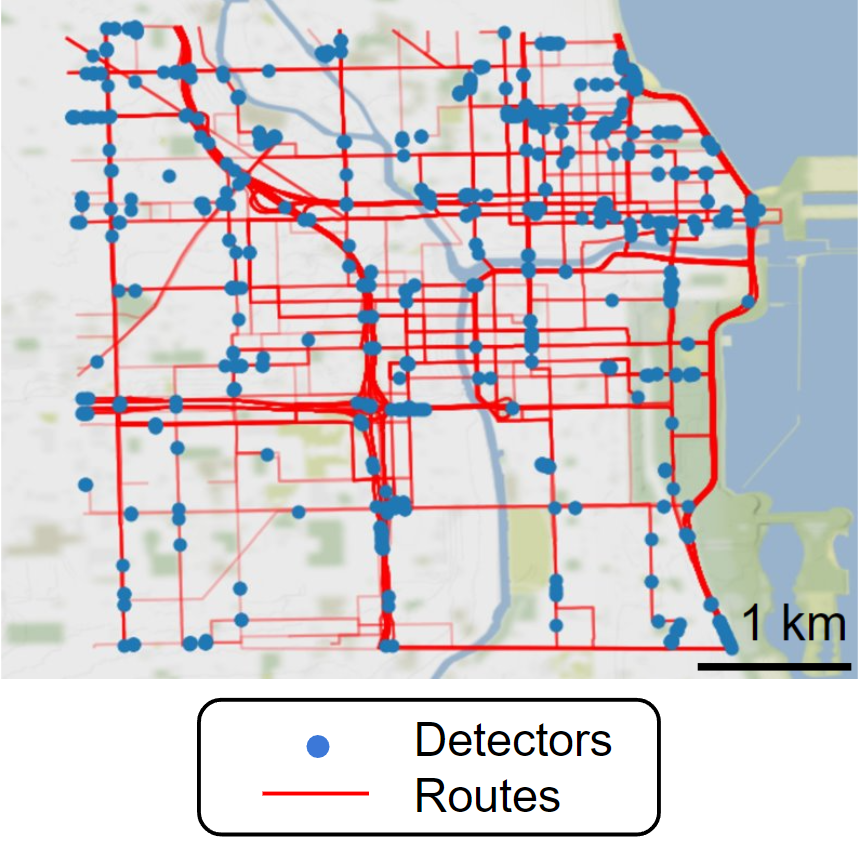 14
August 15th 2023
Source-Object Attribution|  NA-22 Radiological Data Fusion Workshop
(Some) Research Needs
Detailed characterization of performance (coming soon…)
Understanding of optimum detector choice for a given CONOP
Comprehensive study of contextual sensor trade-offs?
What about the fusion of multiple sensors?
Depth-extracting CNNs for video?
Methods to more fully account for attenuation
In scene, between tracked objects, and within tracked objects
Better physics model  more well bounded statistical metrics
Use of full spectral information rather than peak counts
Can we apply scene-dependent background models?
Network-level:
Extraction of object characteristics
Object re-detection networks
Other methods to identify and track specific objects
15
August 15th 2023
Source-Object Attribution|  NA-22 Radiological Data Fusion Workshop
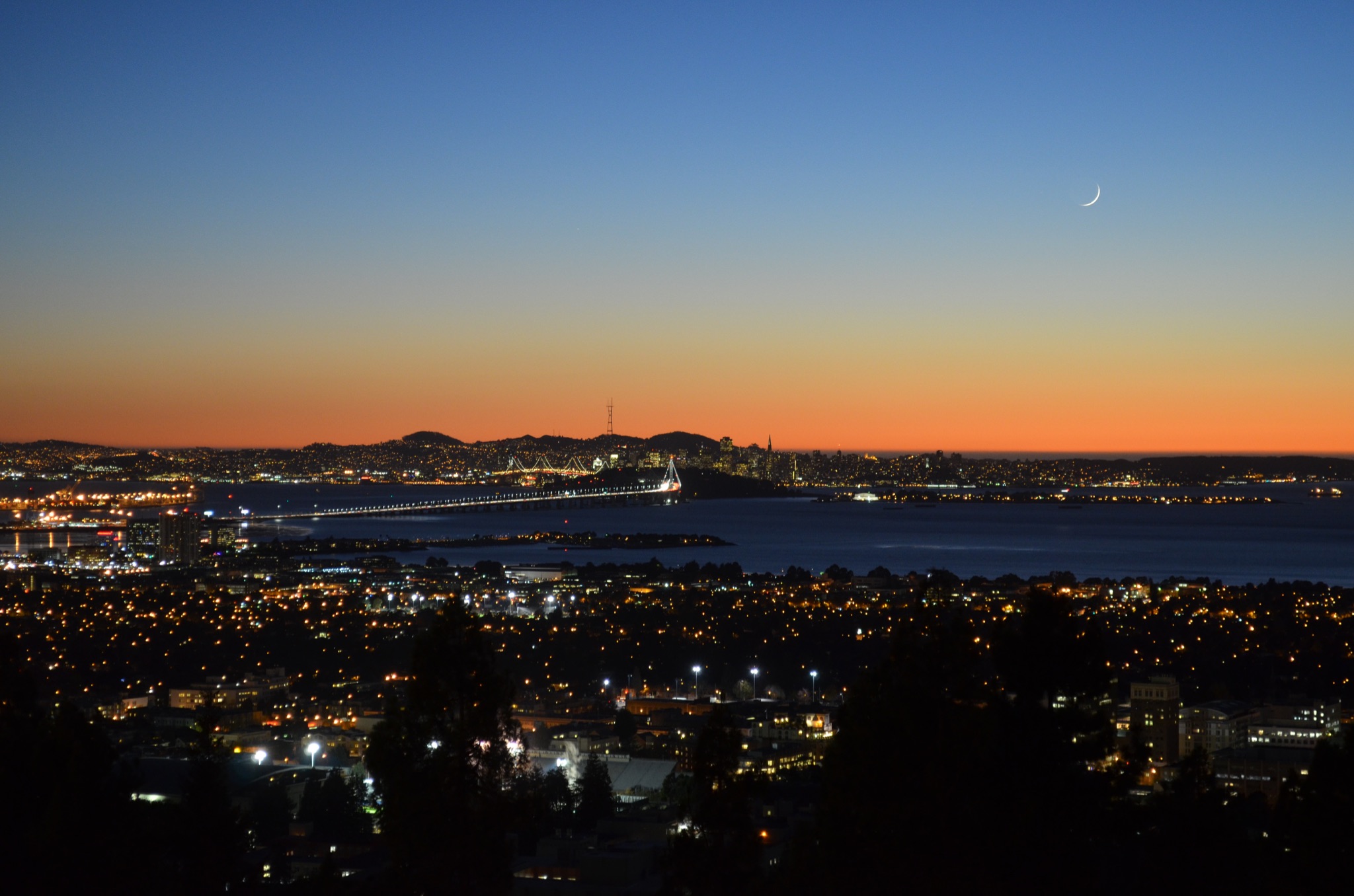 Thank You!
Acknowledgements: Nico Abgralla, G. Aversanoa, Mark Bandstraa, Xin Chena, Dan Hellfelda, Tenzing Joshia, Matt Marshalla,b,Victor Neguta, Brian Quitera, Marco Salathea, Kai Vettera,b, Pete Beckmanc, Charlie Catlettc, Yongho Kimc, Raj Sankaranc, Sean Shahkaramic

a Lawrence Berkeley National Laboratory
b University of California, Berkeley
c Argonne National Laboratory
Funding: DOE NSSA NA22, DOE NNSA NA84, DHS CWMD, DTRA
Photo Credit: Mark Bandstra, ANP
Optimization of Integration Time
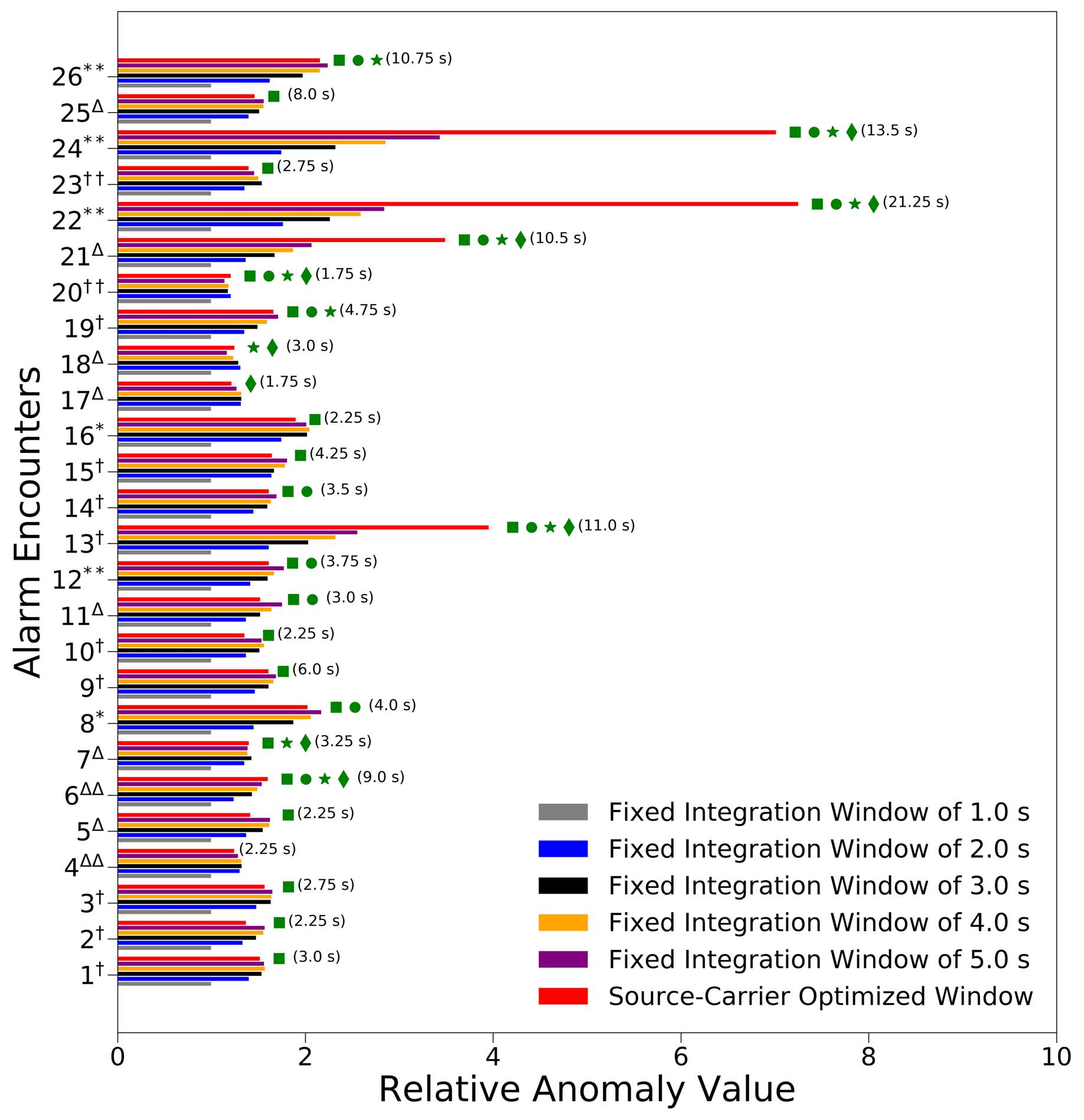 17
August 15th 2023
Source-Object Attribution|  NA-22 Radiological Data Fusion Workshop
Pattern-of-Life Analysis and Predictive Analytics
18
August 15th 2023
Source-Object Attribution|  NA-22 Radiological Data Fusion Workshop